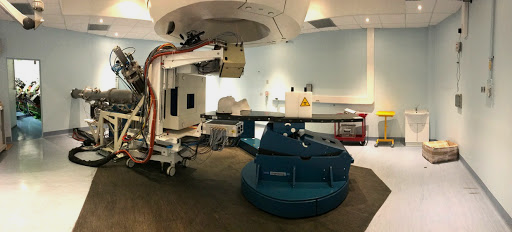 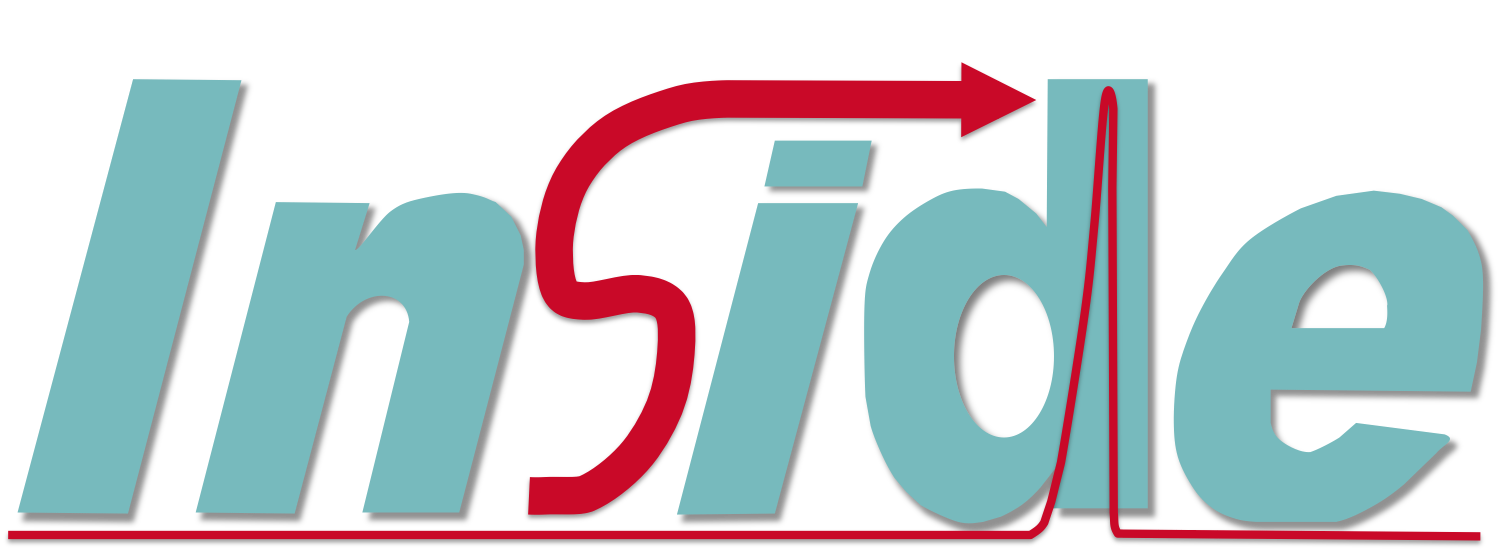 Installazione di
2016 → 2018
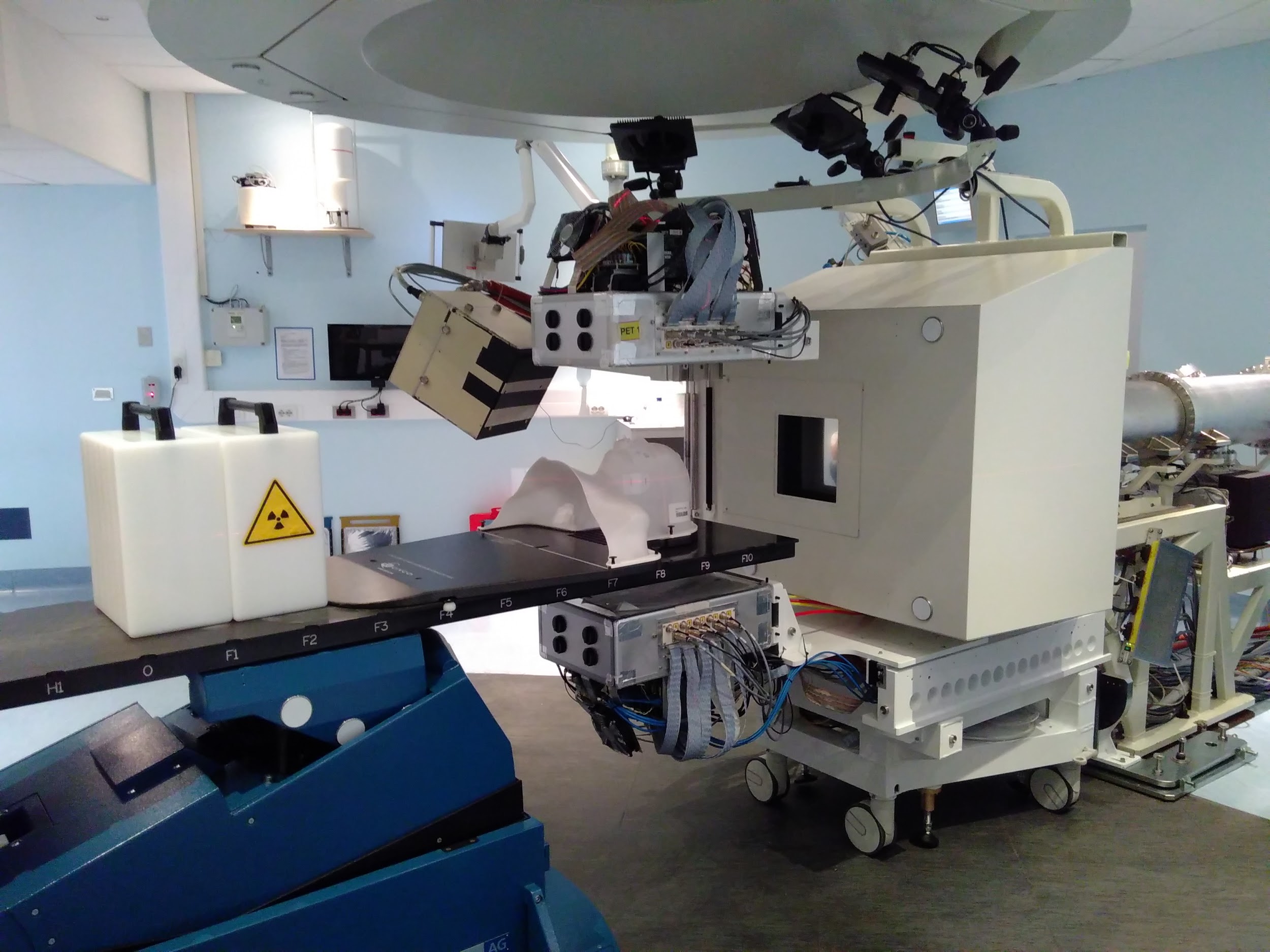 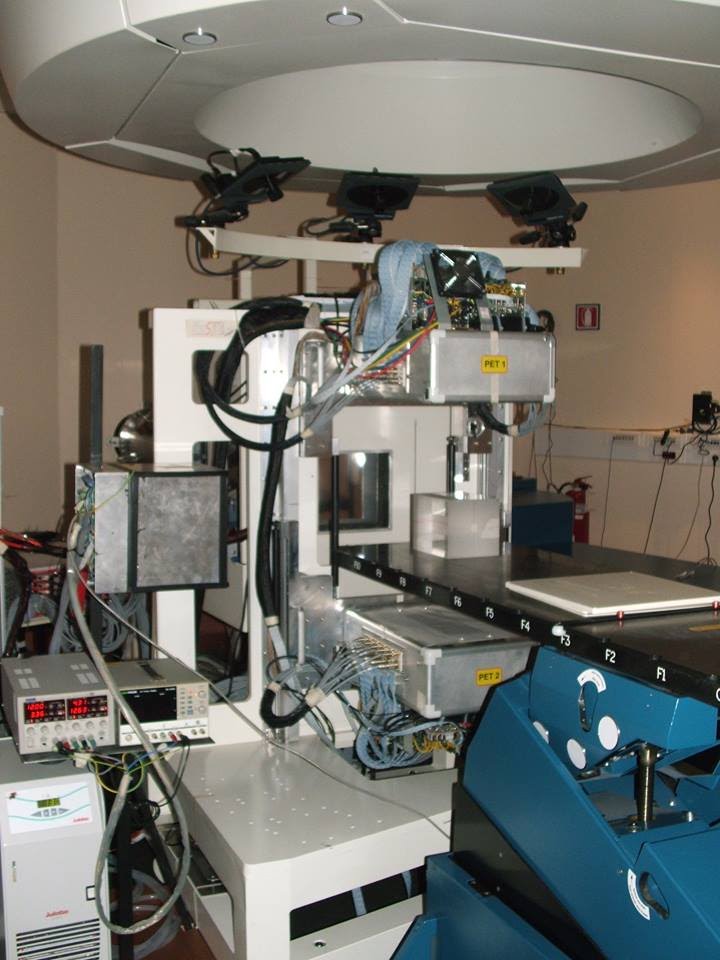 Il carrello di INSIDE
Movimentazioni
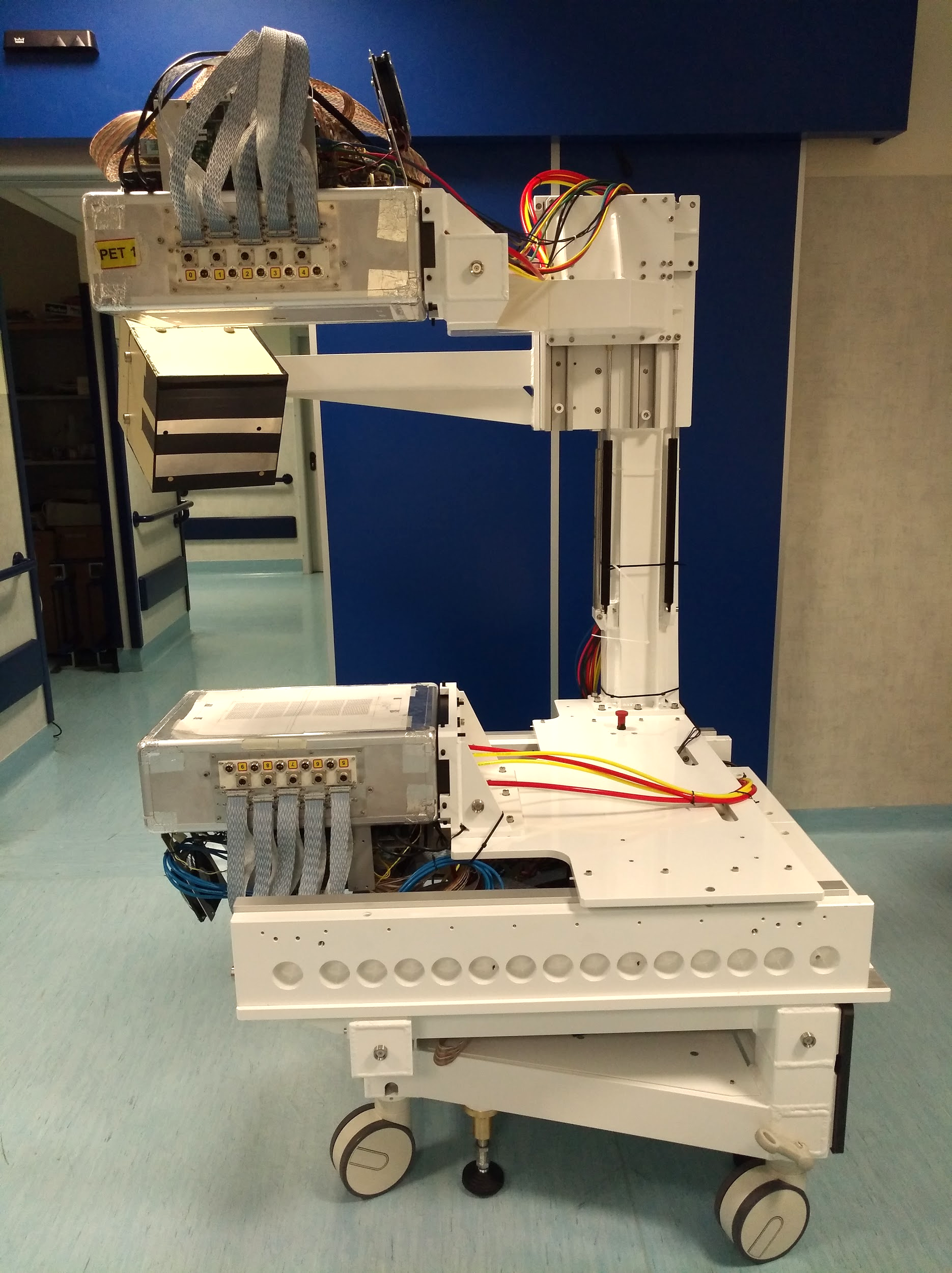 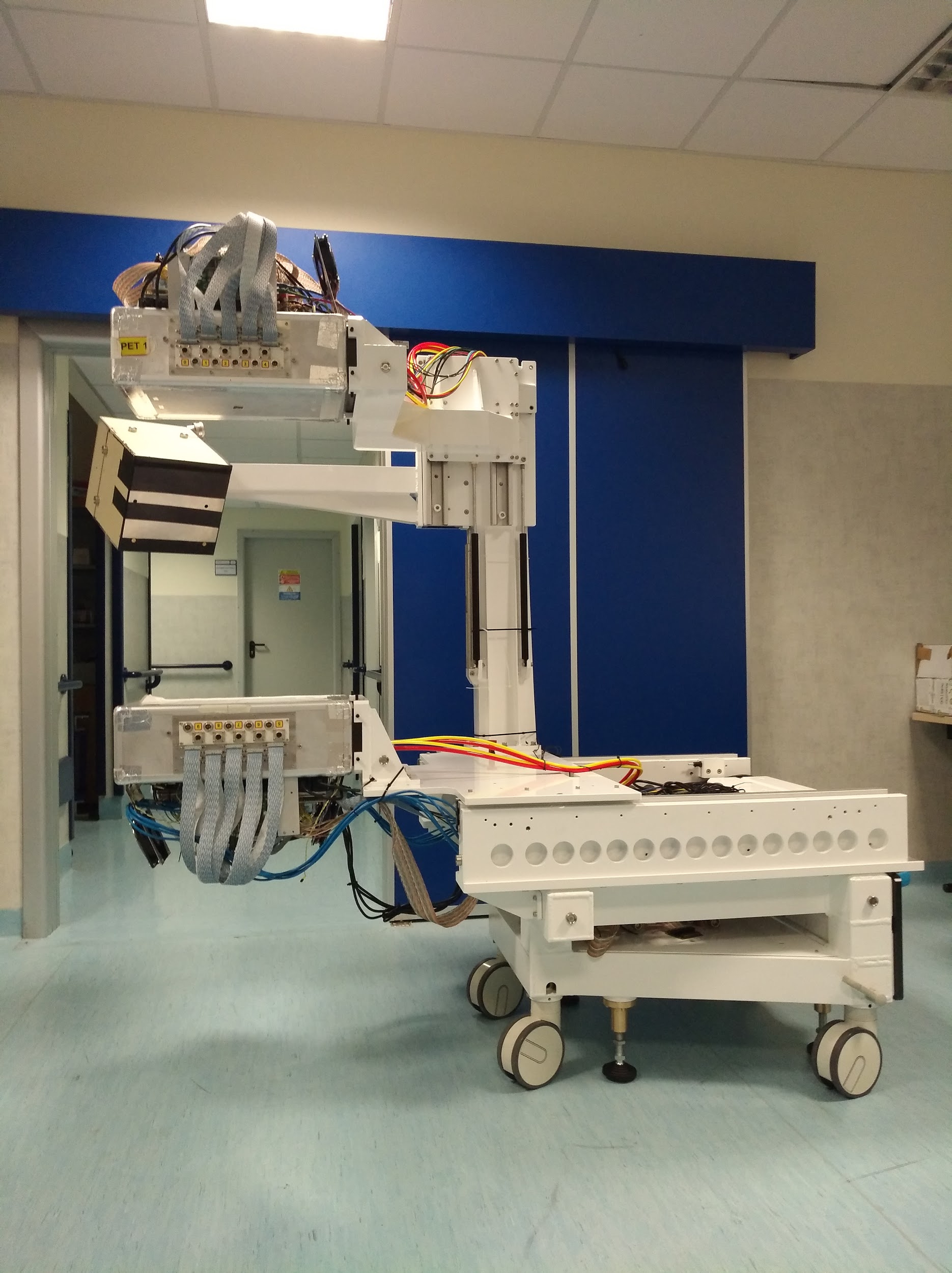 Il carrello di INSIDE
Posizionamento in sala di trattamento 1
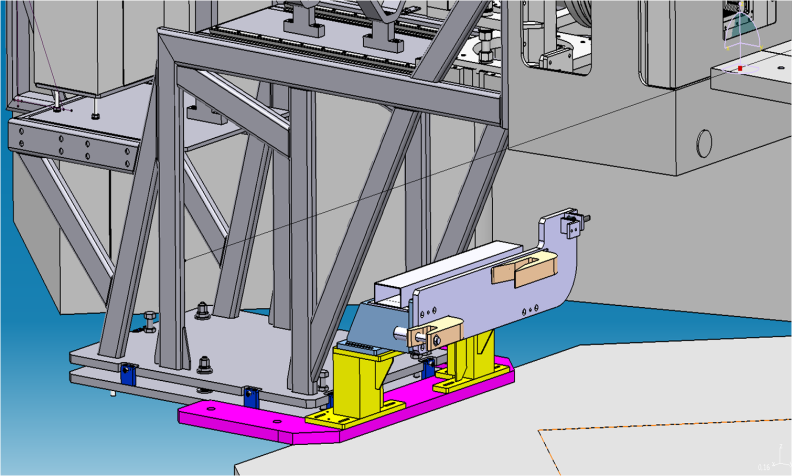 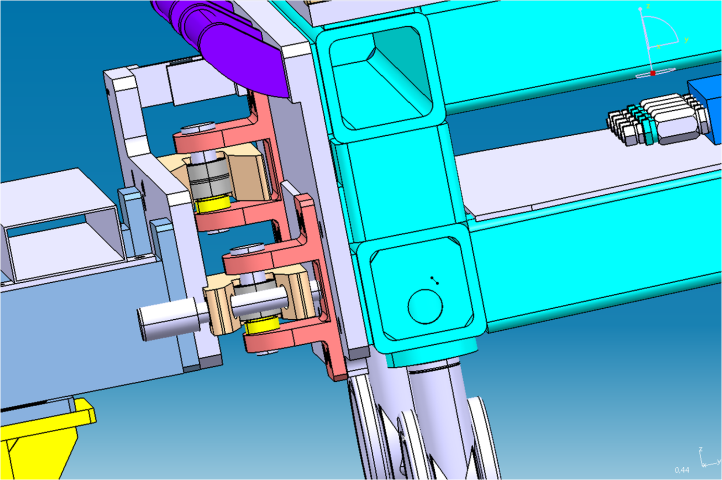 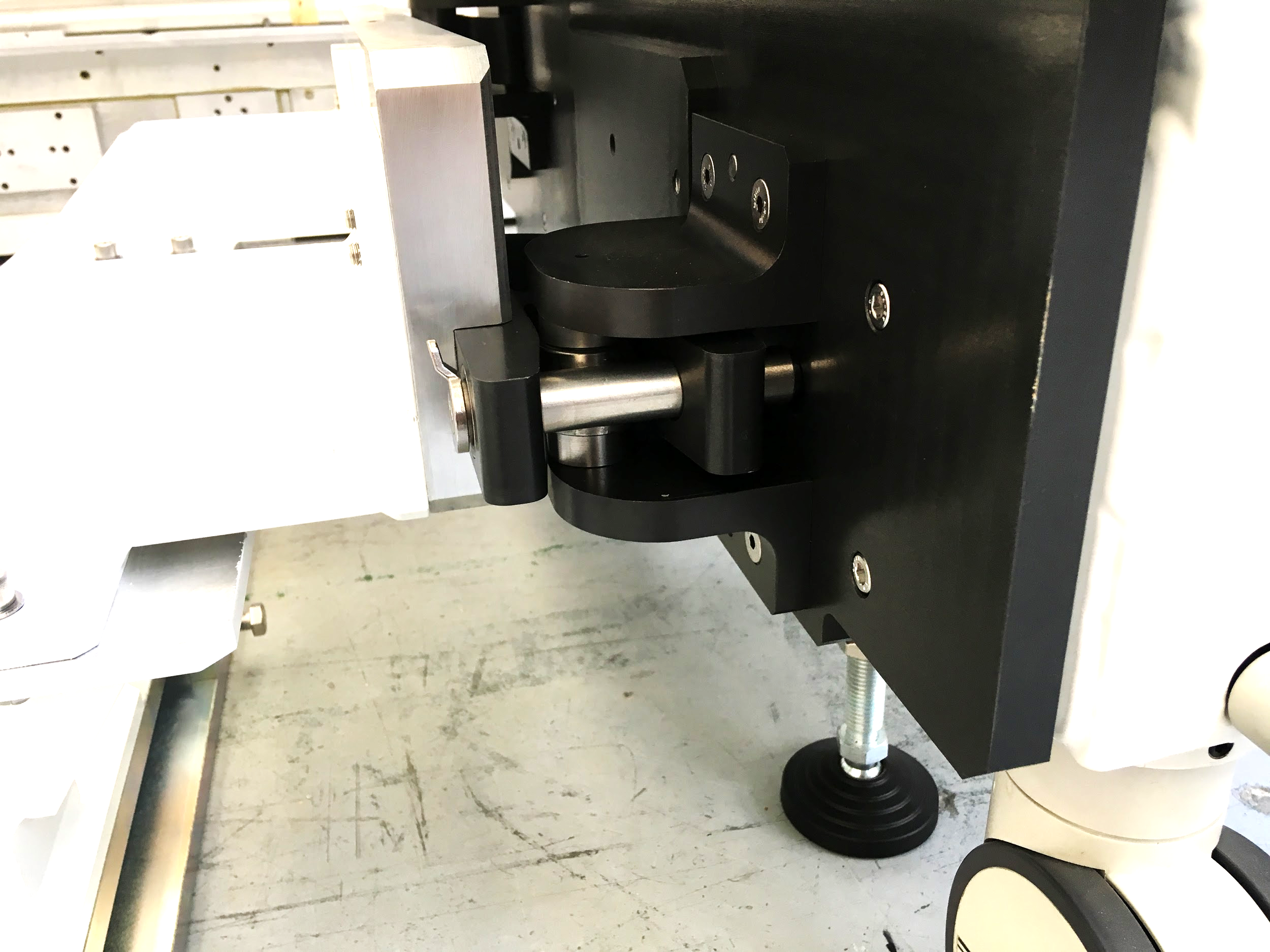 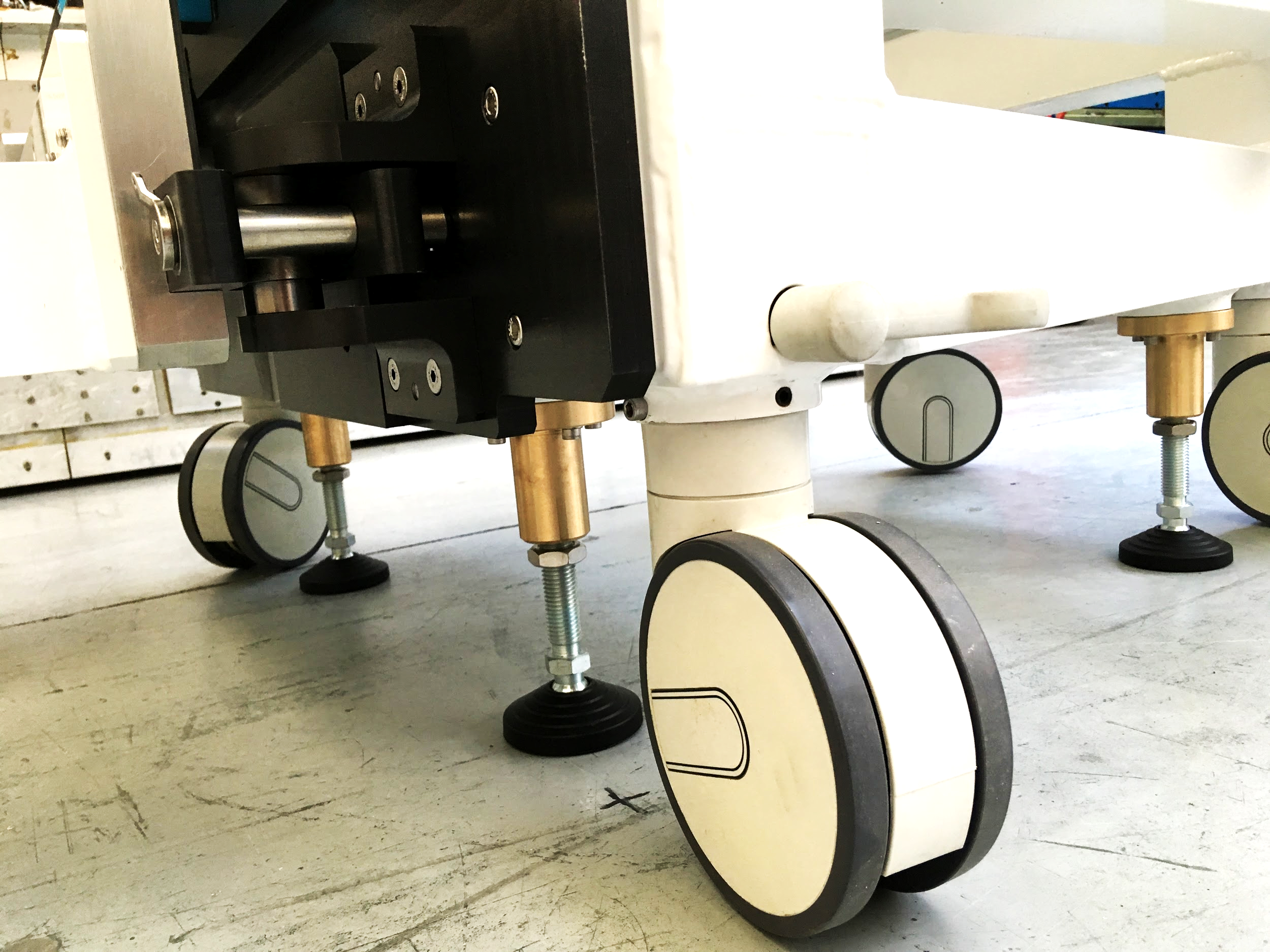 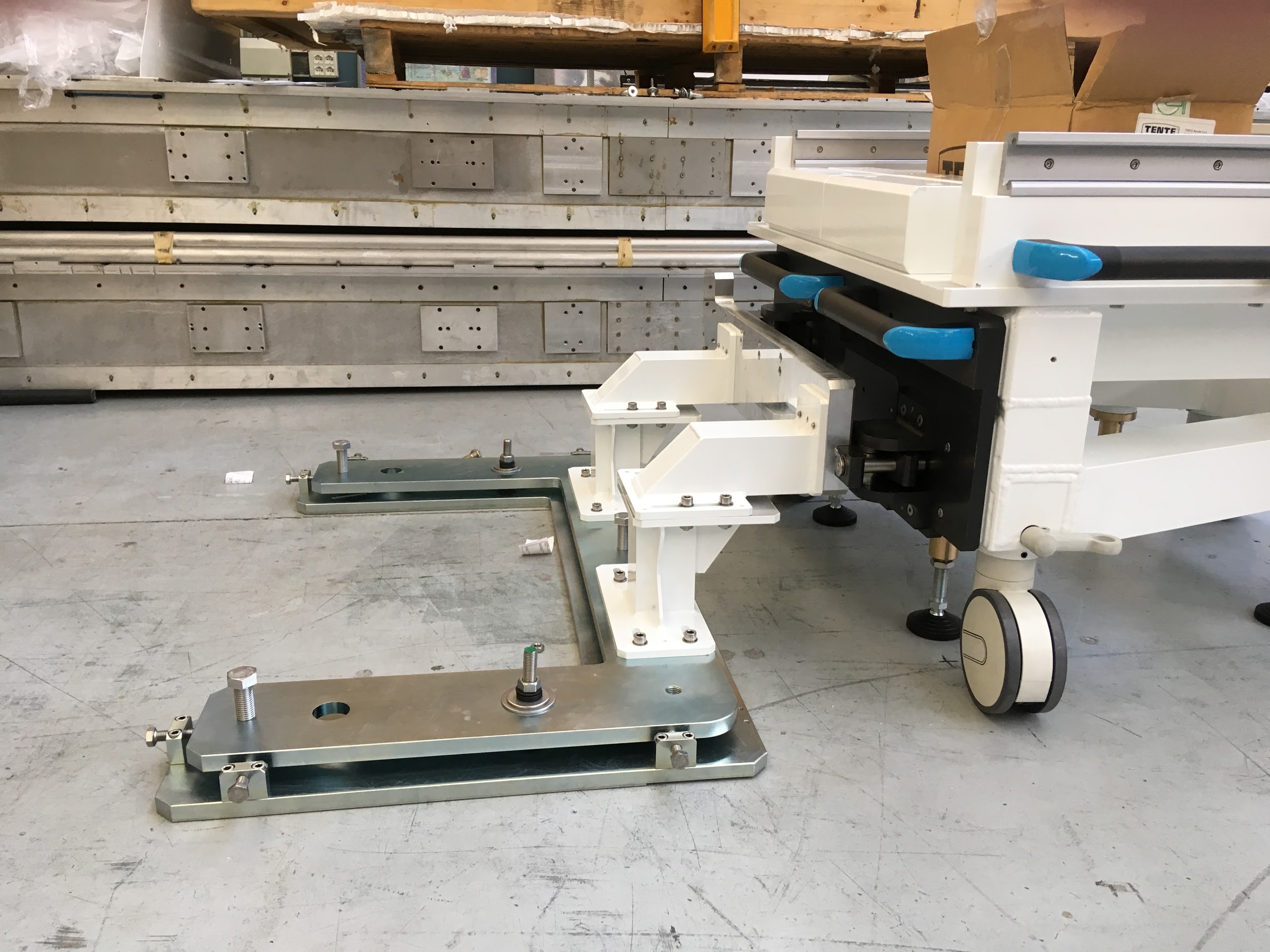 Sala di trattamento 1 e locale tecnico
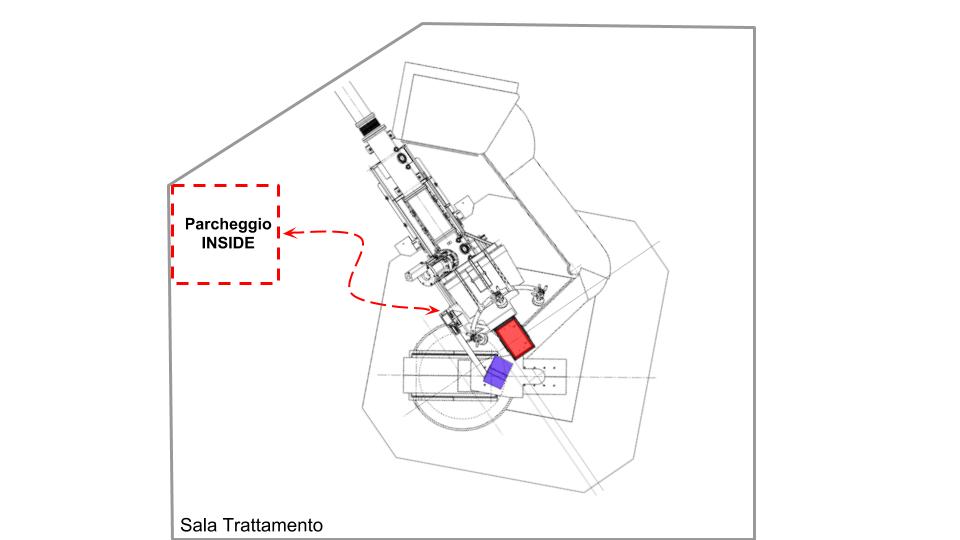 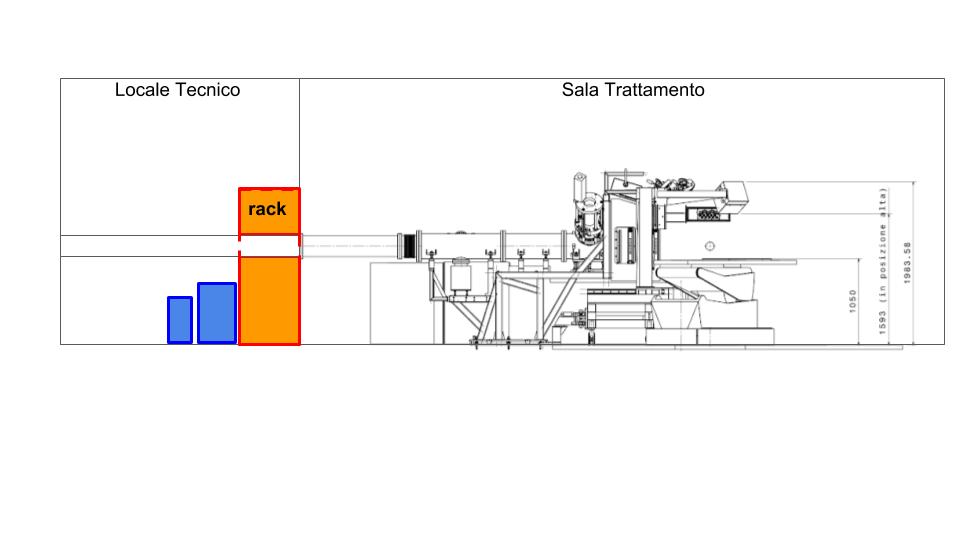 Campi di irraggiamento
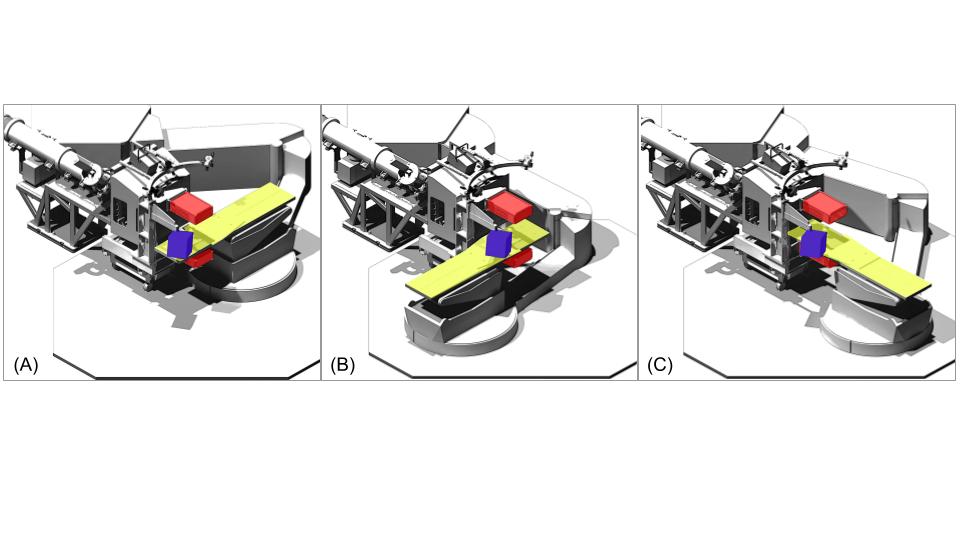 -90
(180° IEC)
0
(270° IEC)
90
(0° IEC)
Campo 0°
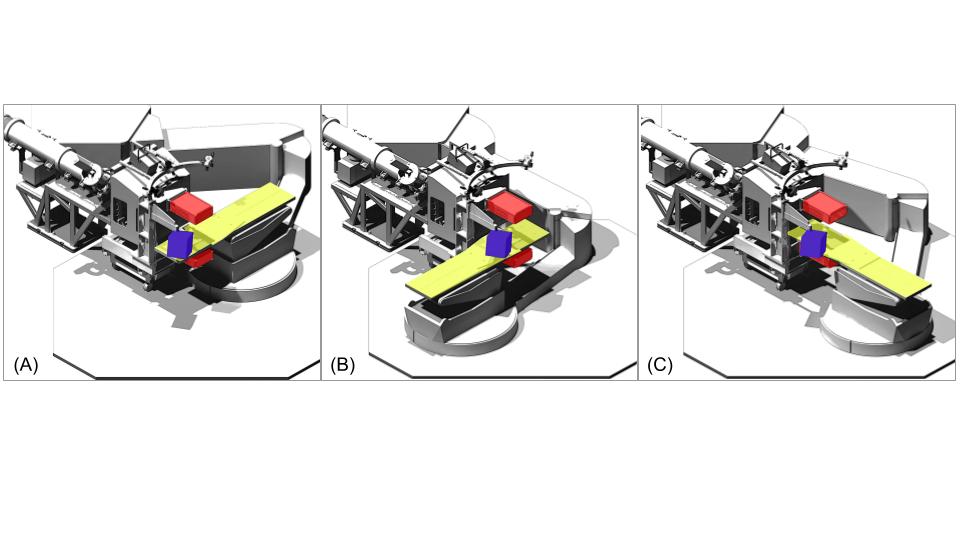 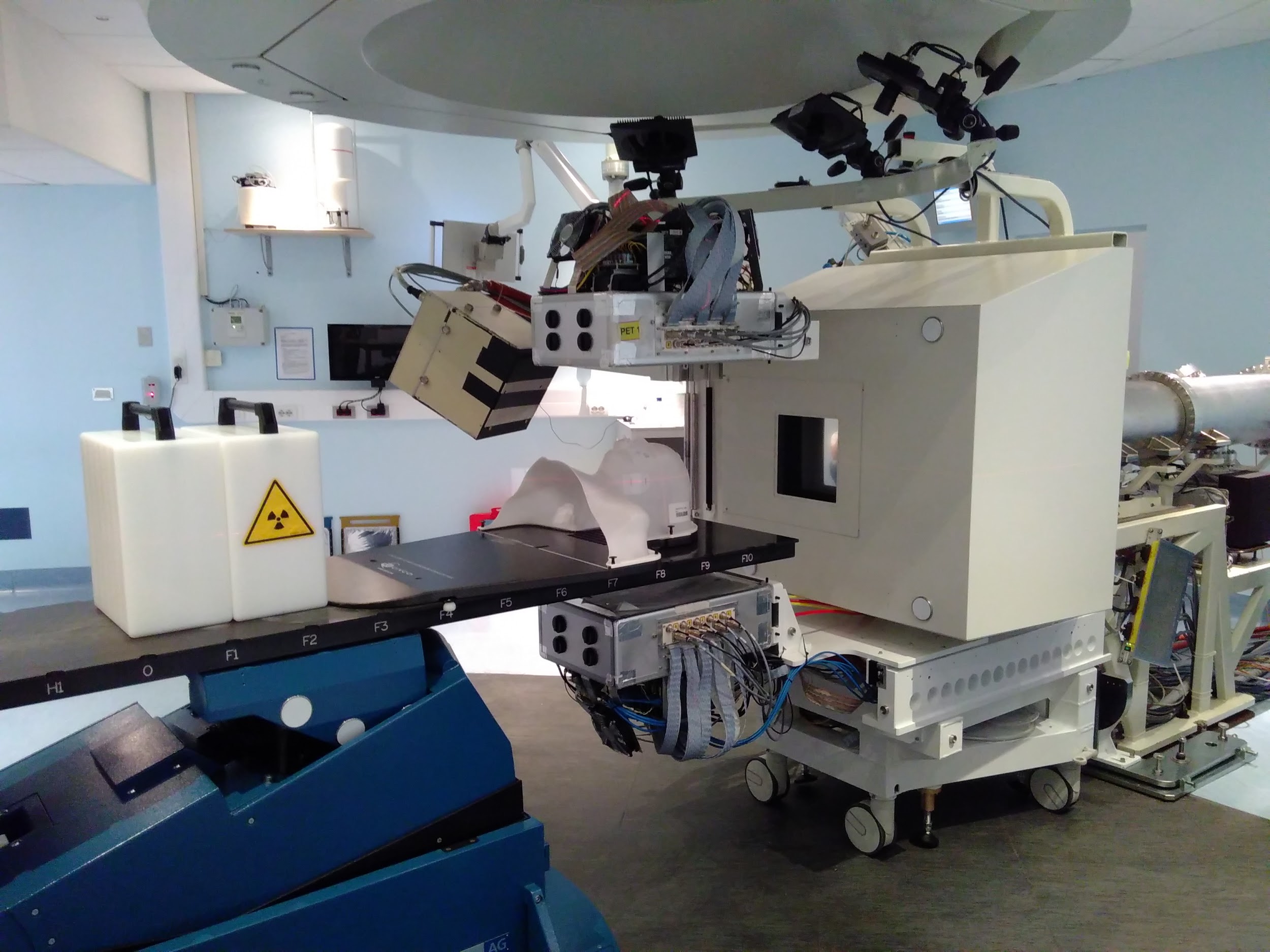 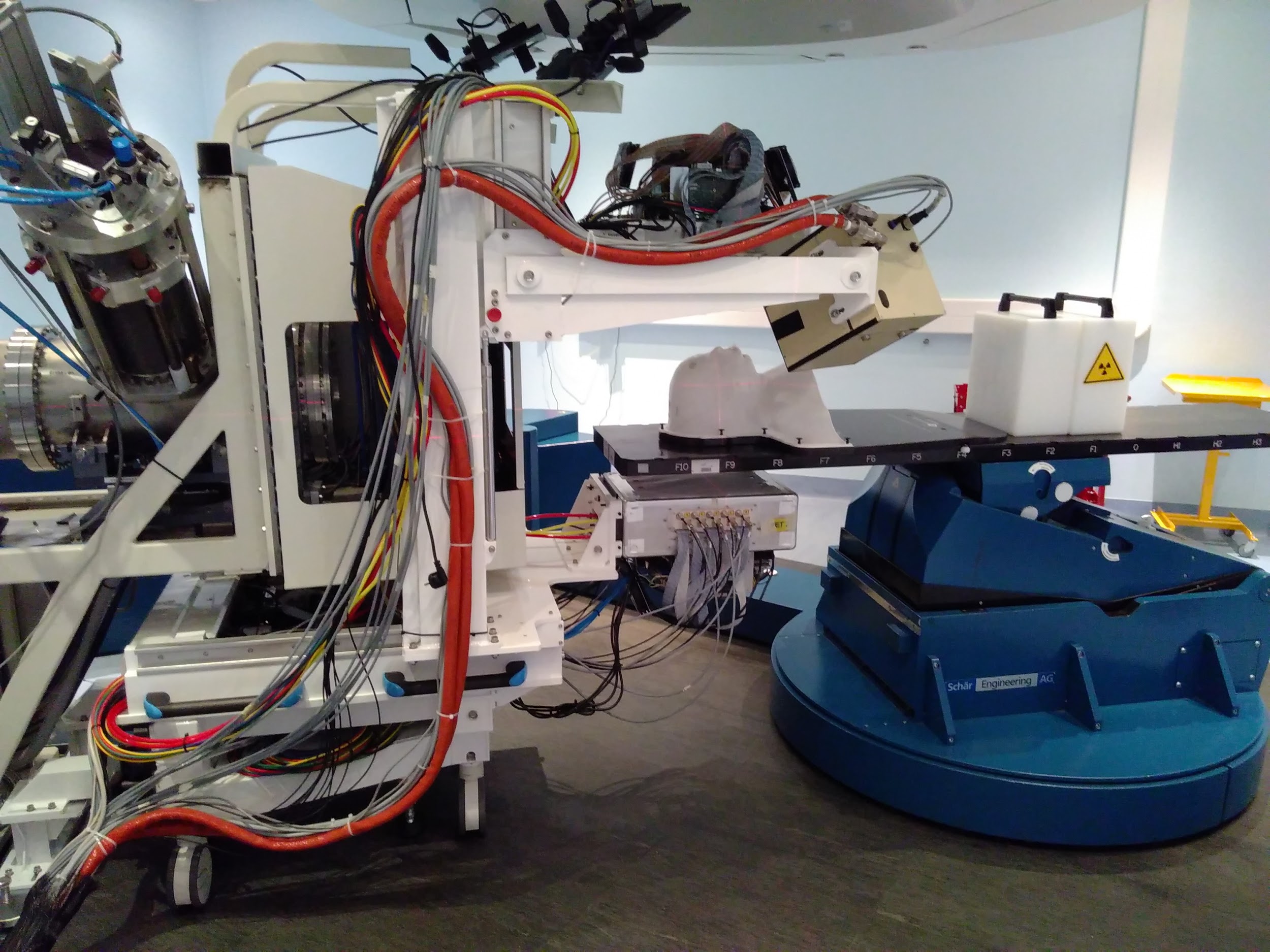 Campo 90°
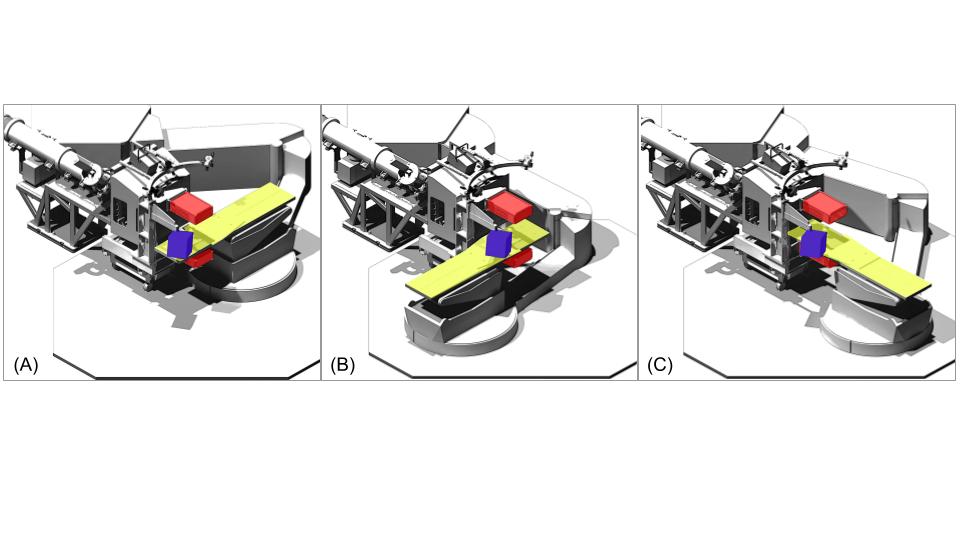 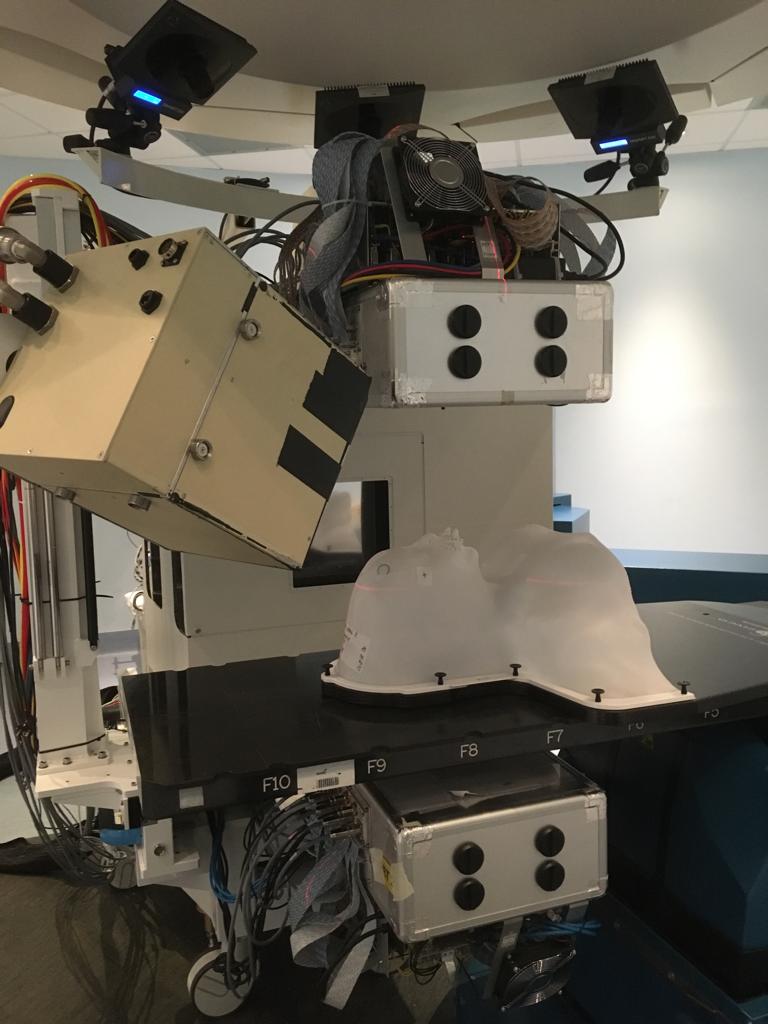 Possibile criticità:
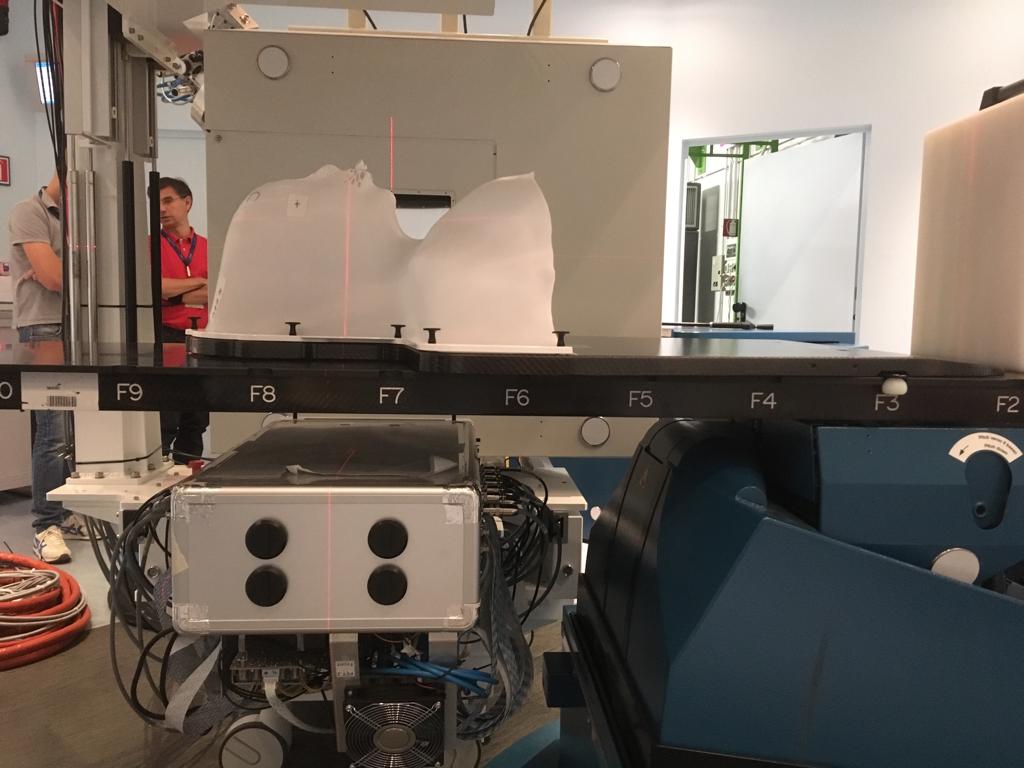 isocentro
Campo -90°
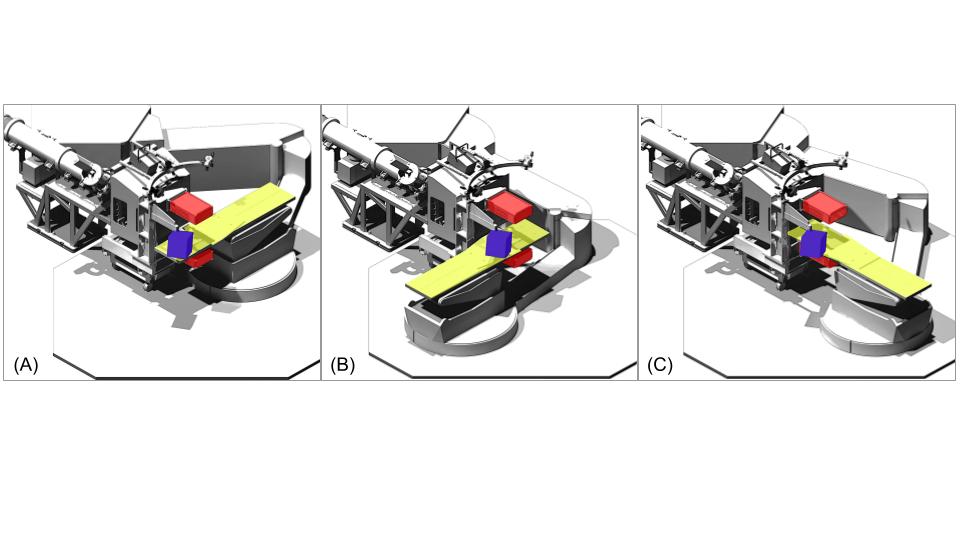 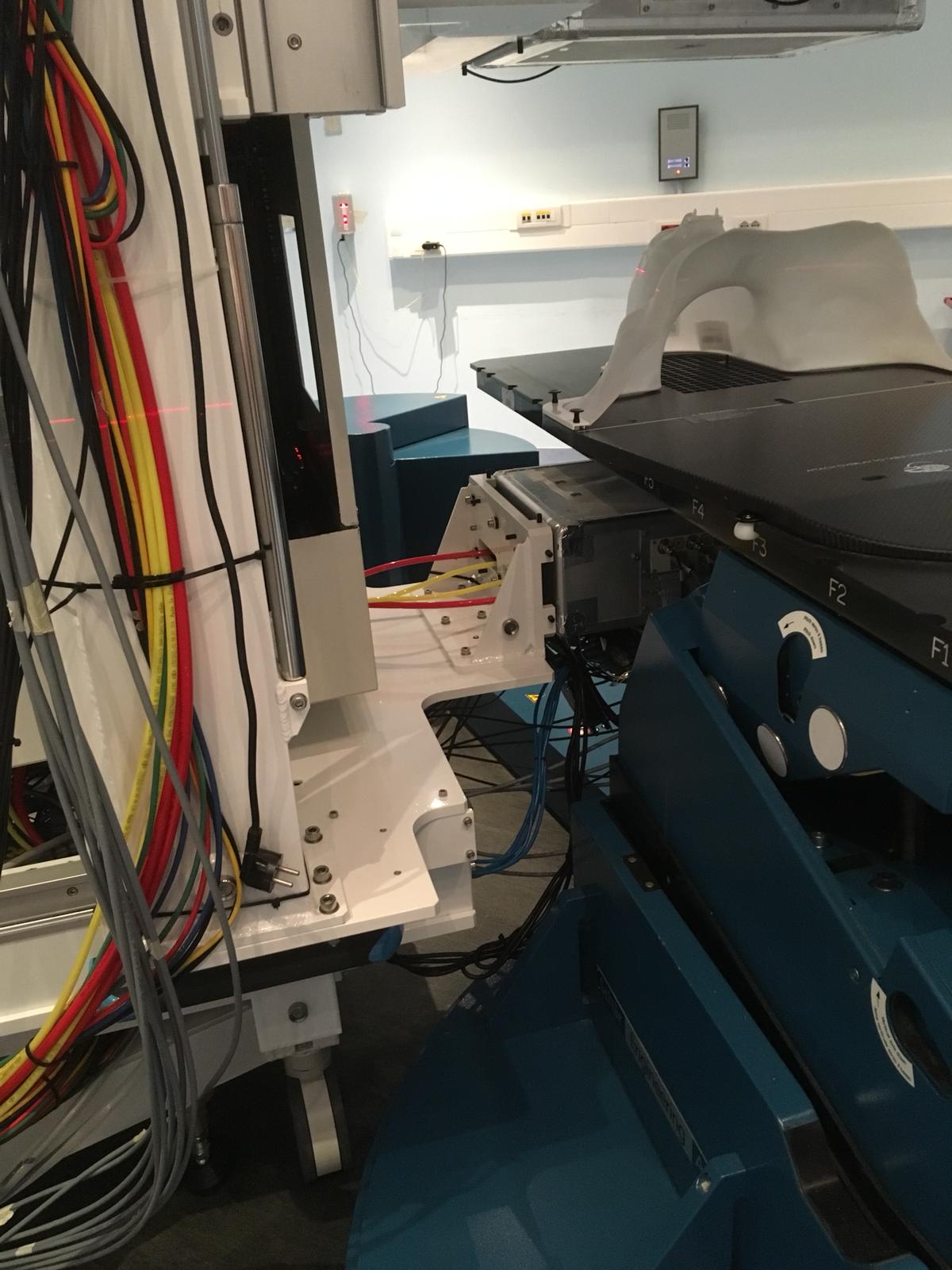 Possibili criticità:
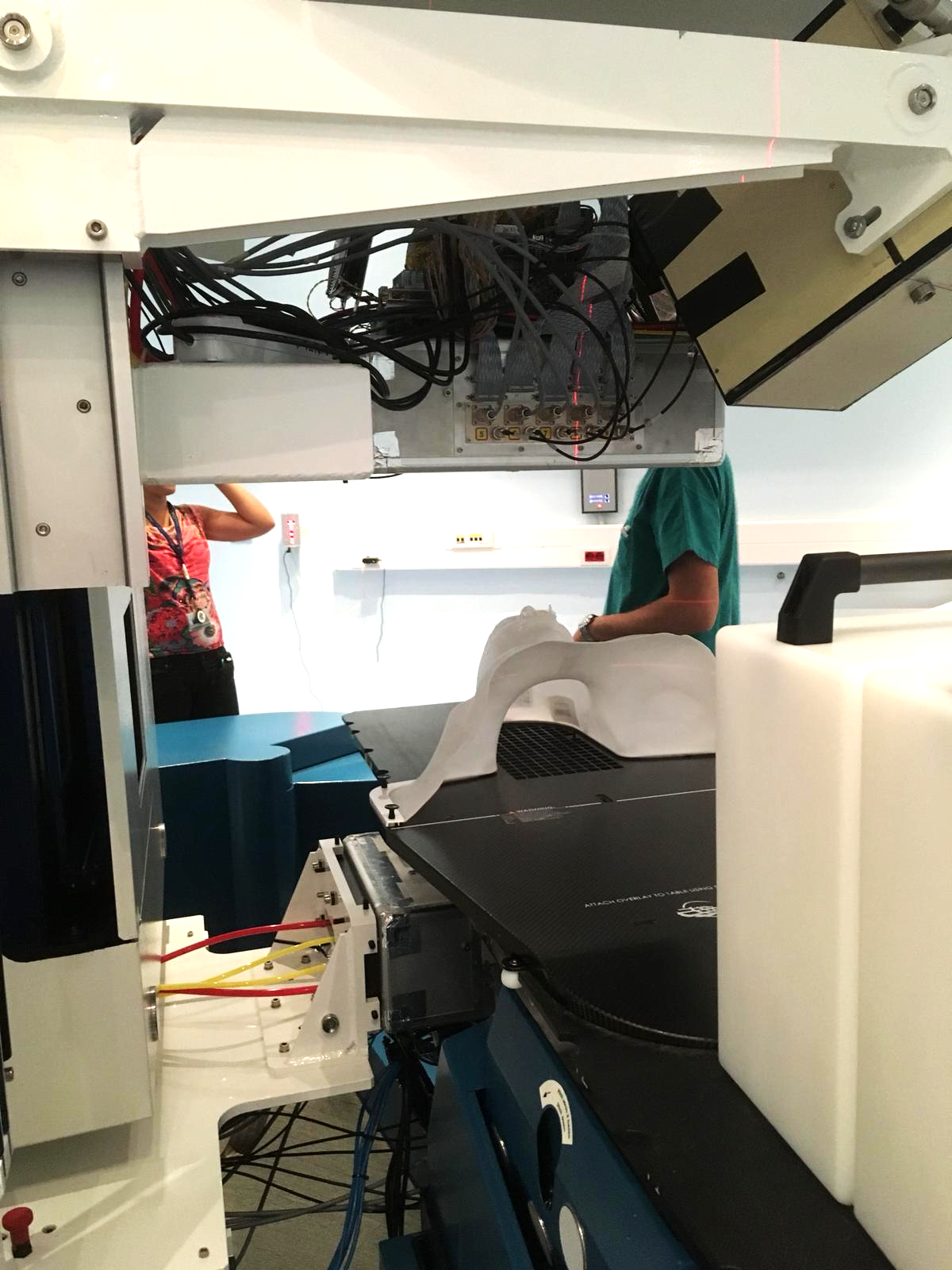 DP
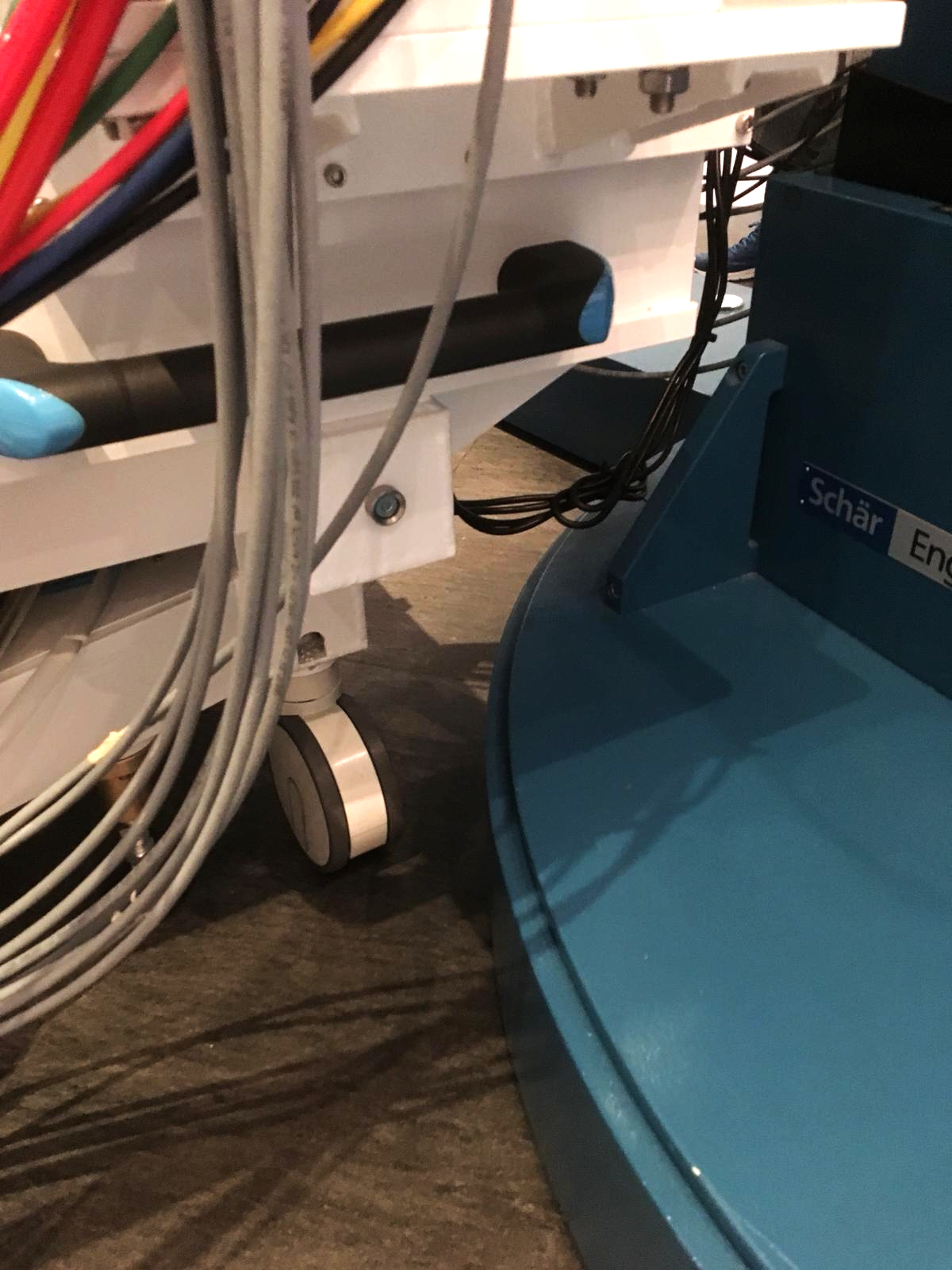 10 cm
Posizionamento di RS e RiFi
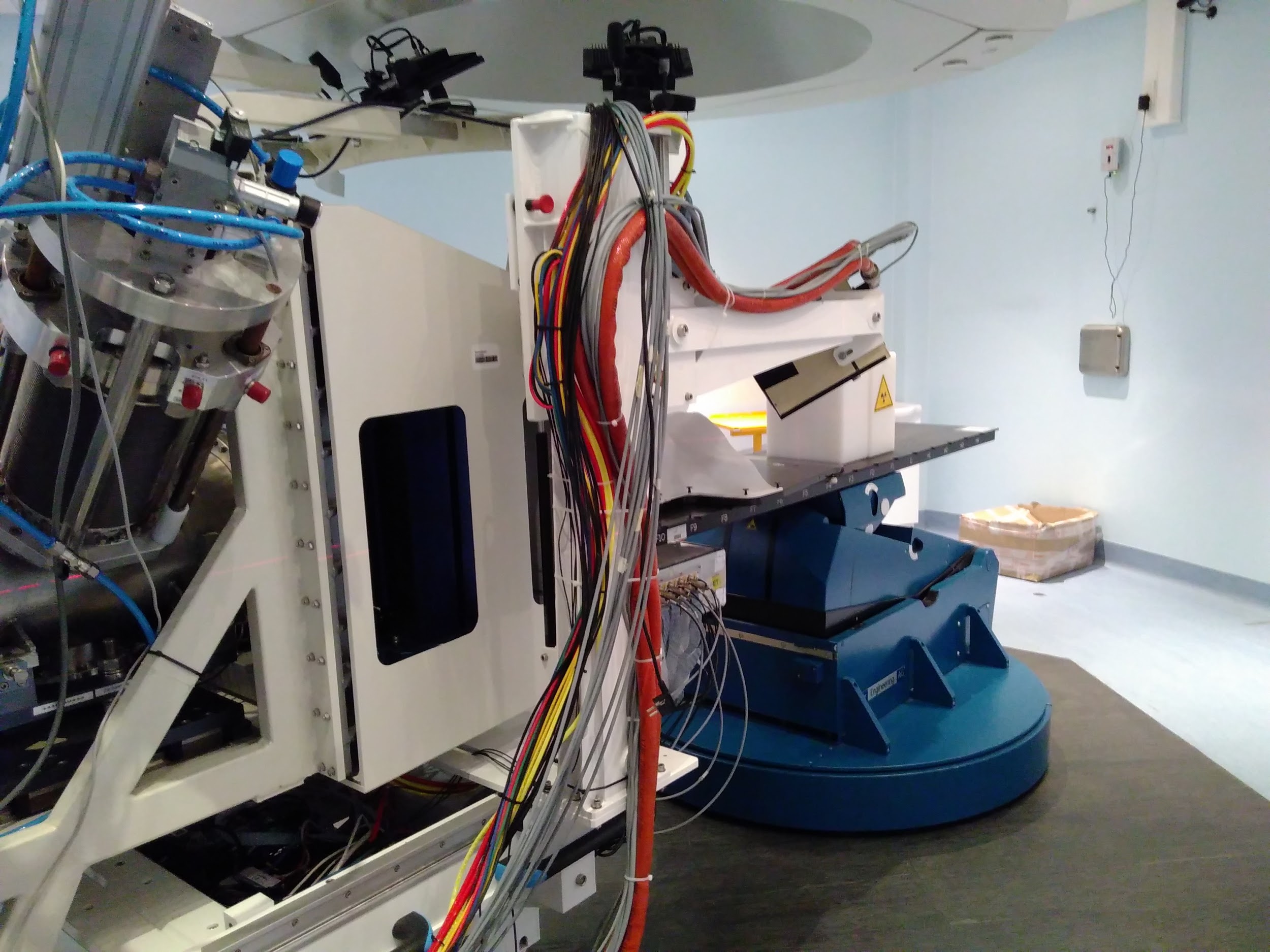 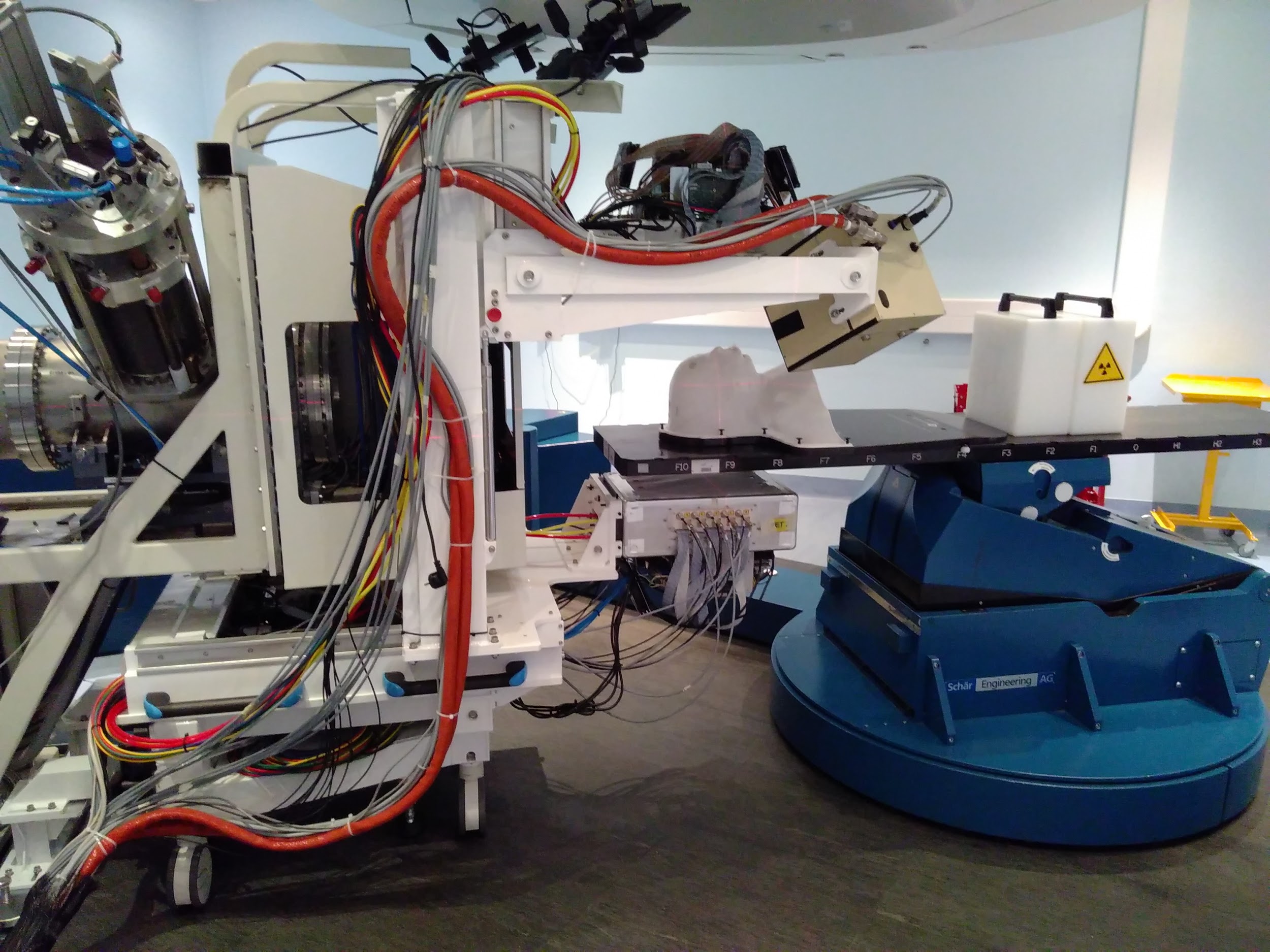